TOÁN 4
Tập 2
Tuần 22
Bài 63: Luyện tập - Tiết 1
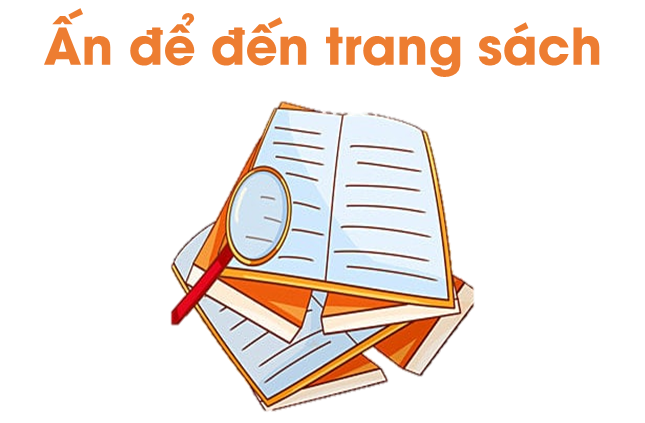 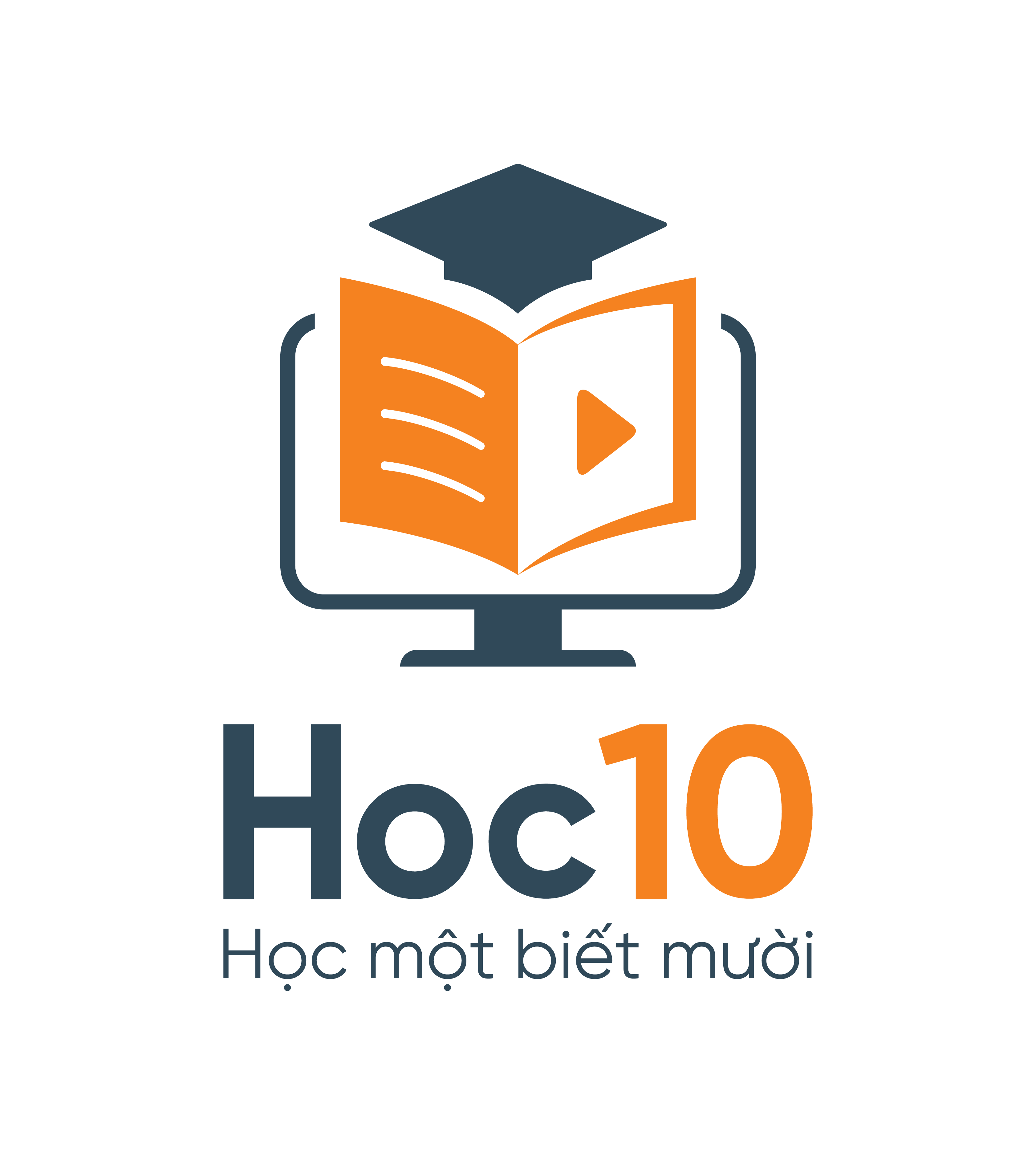 KHỞI ĐỘNG
TRÒ CHƠI “Ai nhanh hơn” 
 Giáo viên chia lớp thành 4 nhóm tương ứng với 4 tổ, giáo viên đọc bài toán và yêu cầu học sinh các nhóm viết kết quả vào bảng con. Tổ có tất cả các bạn nhanh và đúng trước thì thắng lượt chơi.
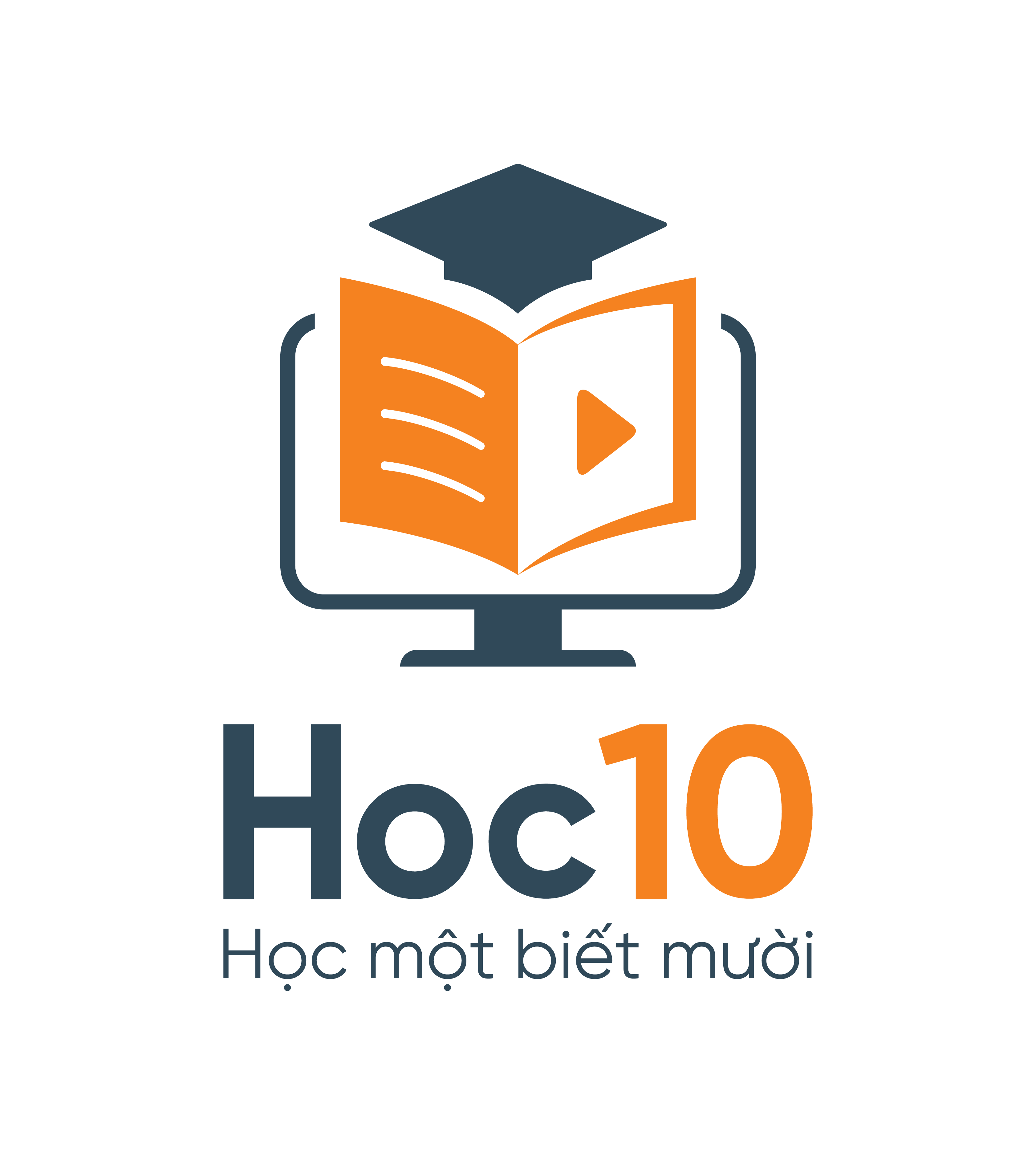 Quy đồng mẫu số hai phân số:
và
5
12
2
36
2
36
15
36
Đáp án:
và
[Speaker Notes: BẤM CHUỘT TRÁI: 1 LẦN ĐỂ RA CÂU HỎI, LẦN 2 RA ĐÁP ÁN, LẦN 3 CÂU HỎI TIẾP THEO.]
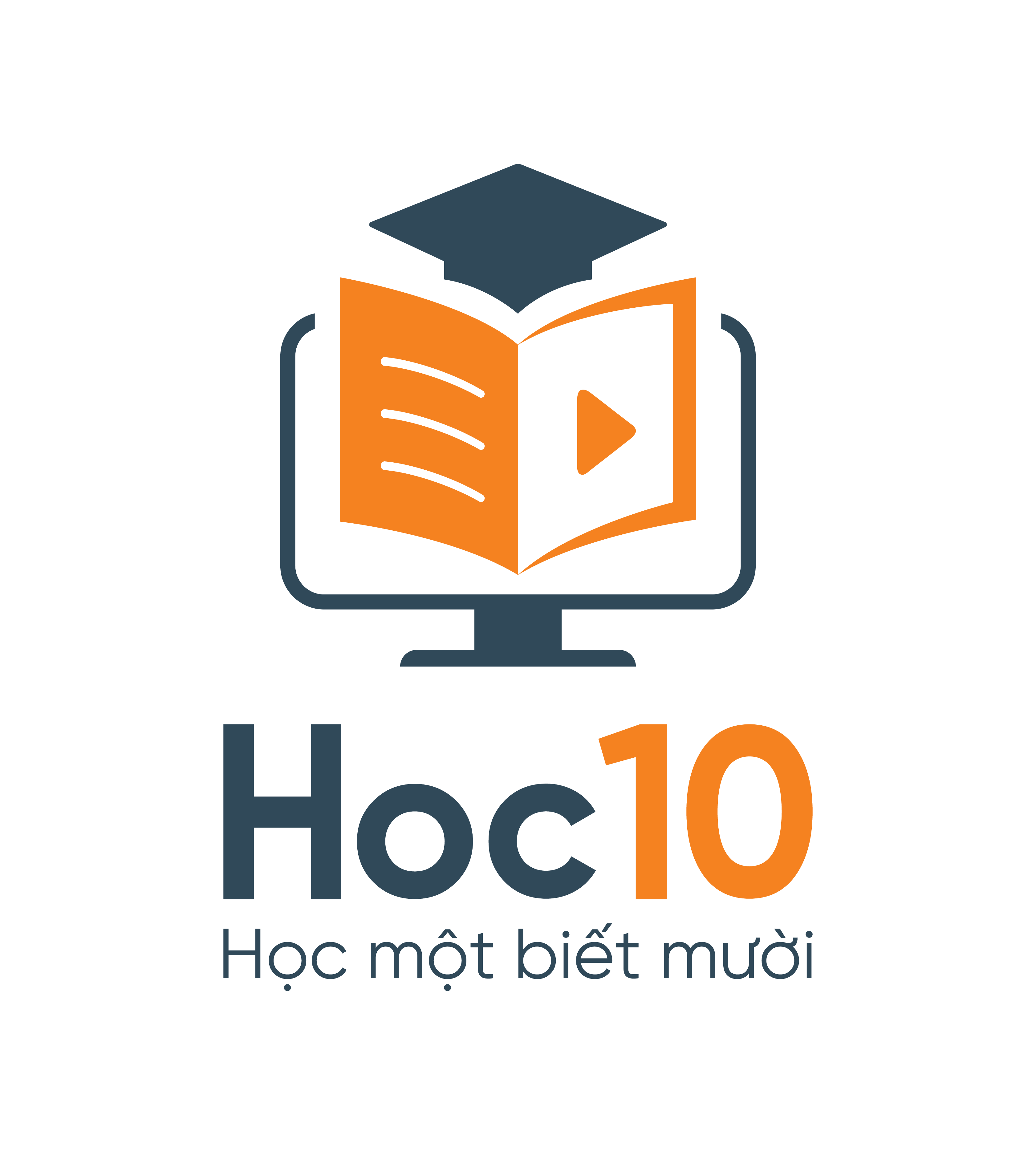 Rút gọn phân số:
4
12
4 : 4
12 : 4
4
12
1
3
Đáp án:
=
=
[Speaker Notes: BẤM CHUỘT TRÁI: 1 LẦN ĐỂ RA CÂU HỎI, LẦN 2 RA ĐÁP ÁN, LẦN 3 CÂU HỎI TIẾP THEO.]
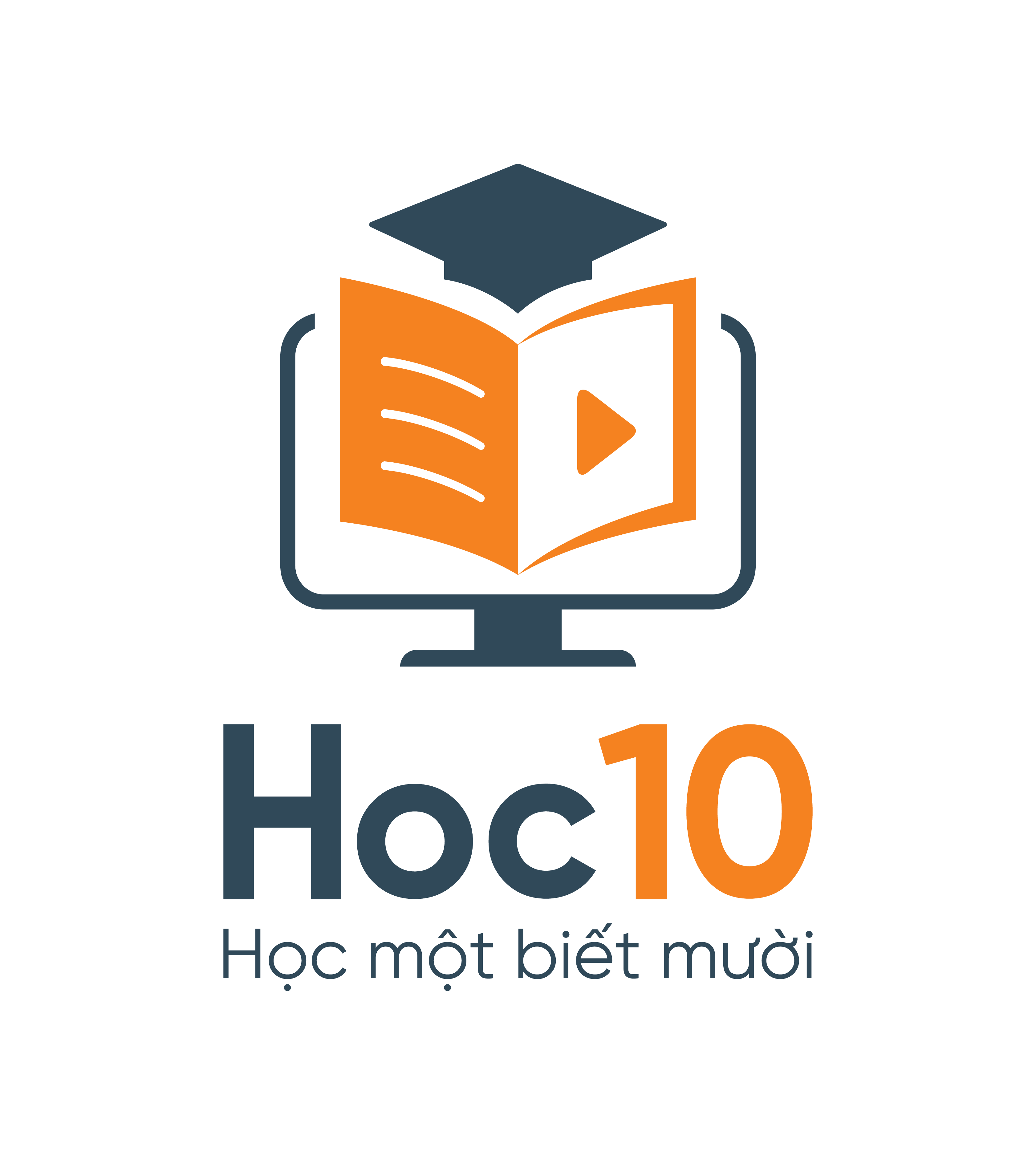 So sánh hai phân số:
và
9
45
1
5
9
45
1
5
Đáp án:
=
[Speaker Notes: BẤM CHUỘT TRÁI: 1 LẦN ĐỂ RA CÂU HỎI, LẦN 2 RA ĐÁP ÁN, LẦN 3 CÂU HỎI TIẾP THEO.]
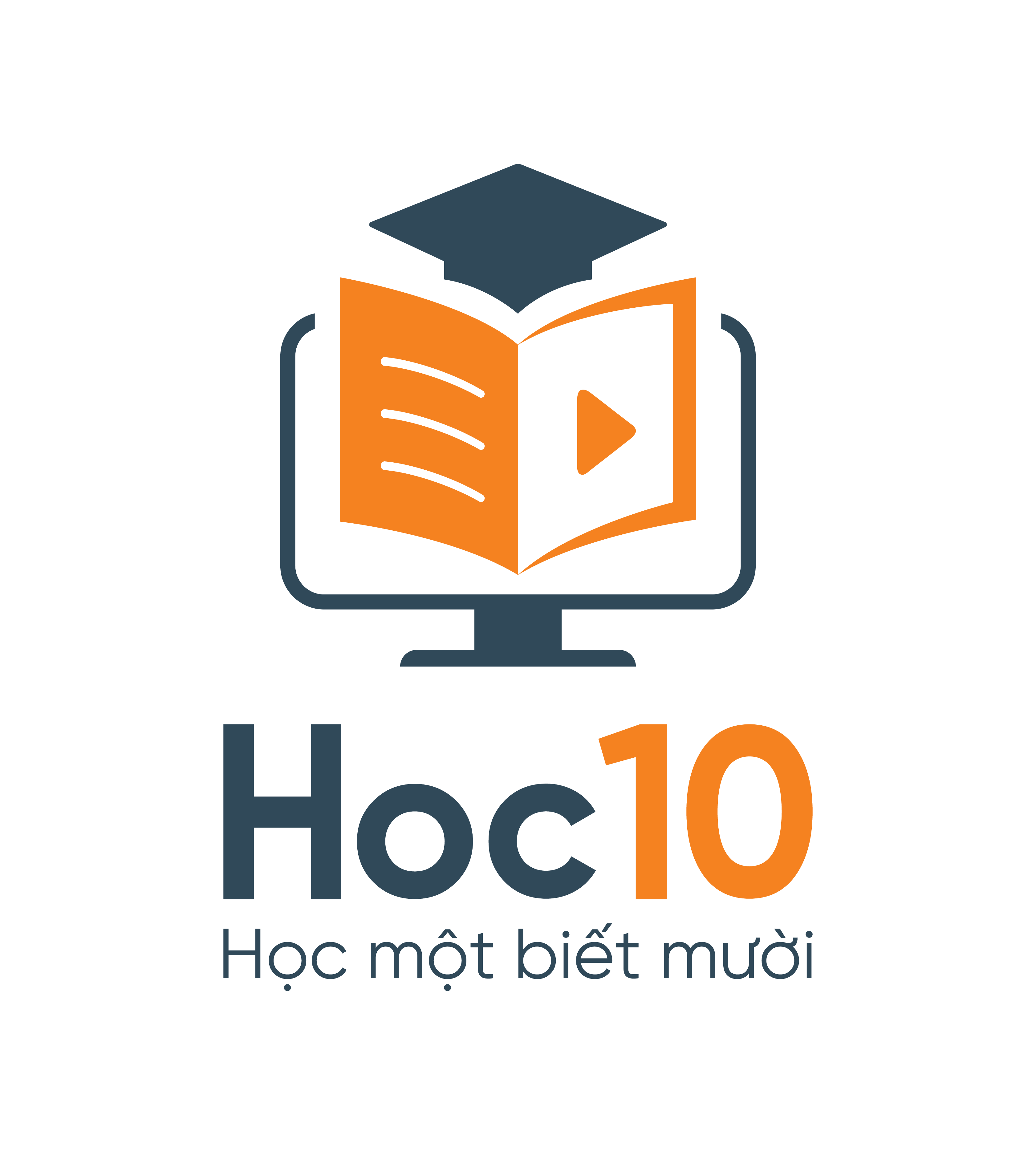 So sánh hai phân số:
và
9
25
25
5
25
5
9
25
Đáp án:
<
[Speaker Notes: BẤM CHUỘT TRÁI: 1 LẦN ĐỂ RA CÂU HỎI, LẦN 2 RA ĐÁP ÁN, LẦN 3 CÂU HỎI TIẾP THEO.]
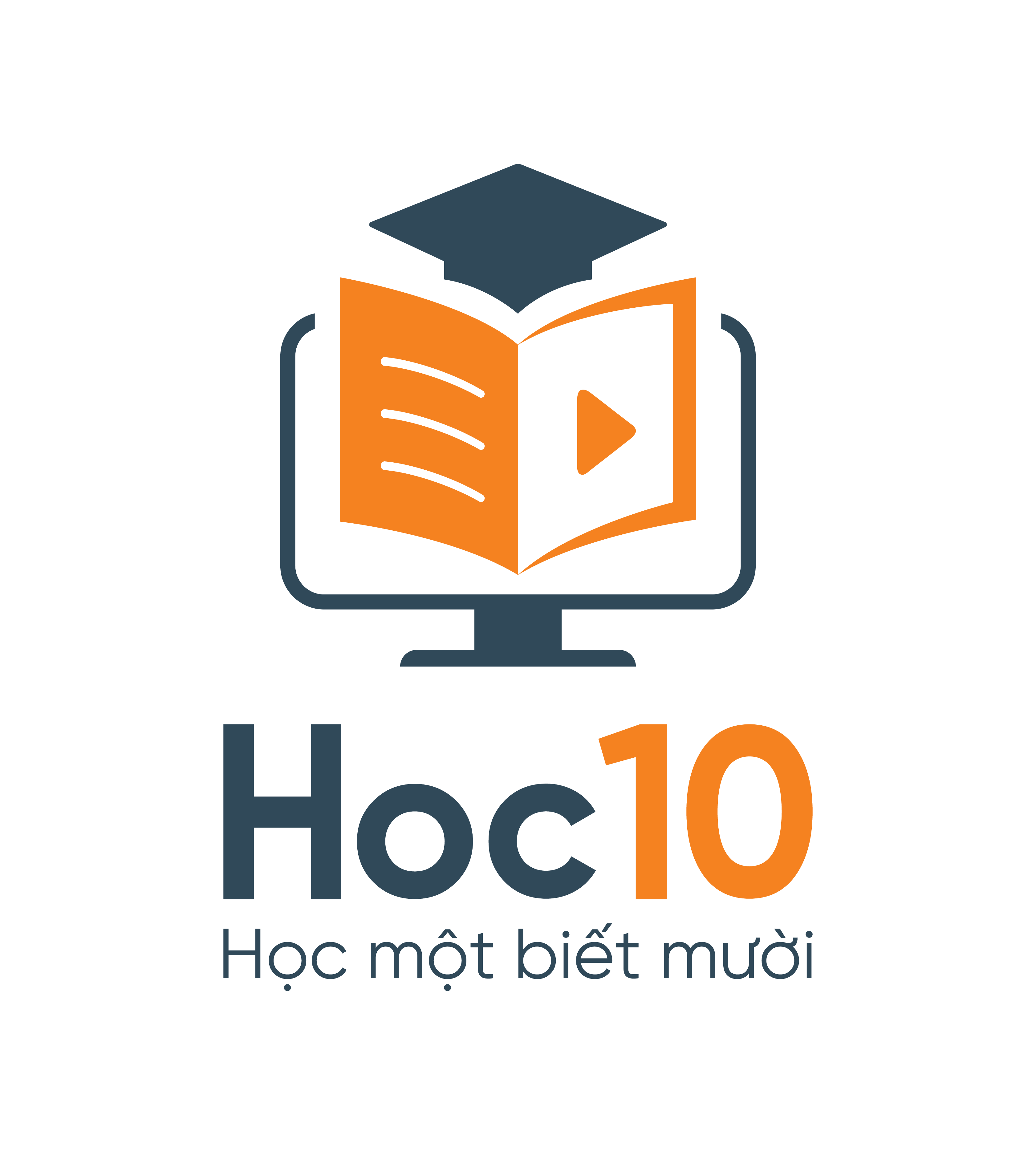 So sánh:
và
1
70
35
70
35
Đáp án:
1
>
[Speaker Notes: BẤM CHUỘT TRÁI: 1 LẦN ĐỂ RA CÂU HỎI, LẦN 2 RA ĐÁP ÁN, LẦN 3 CÂU HỎI TIẾP THEO.]
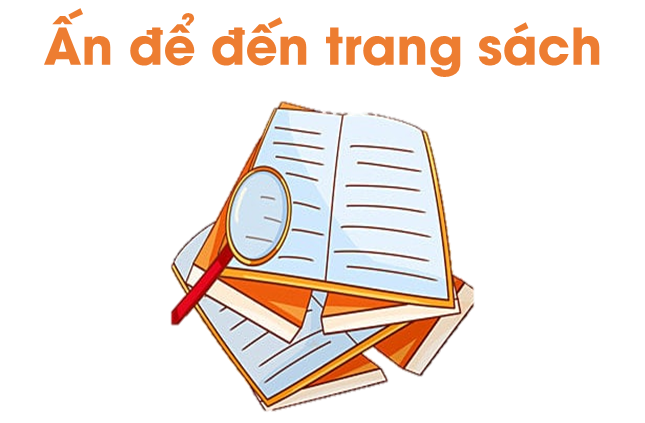 So sánh hai phân số:
01
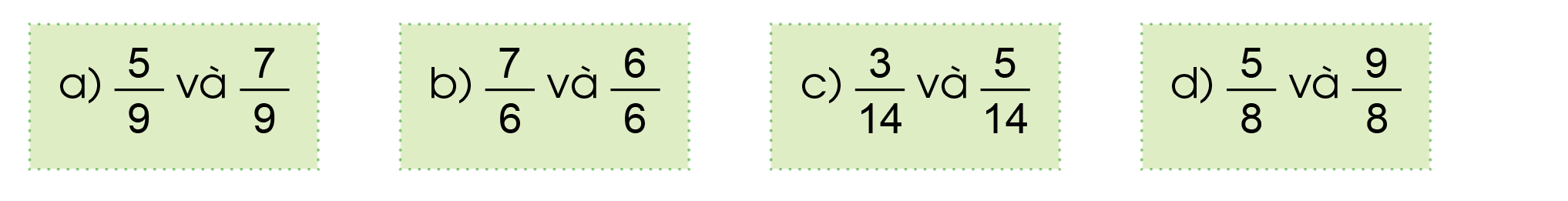 ?
?
?
?
<
>
<
<
Quy đồng mẫu số rồi so sánh hai phân số:
02
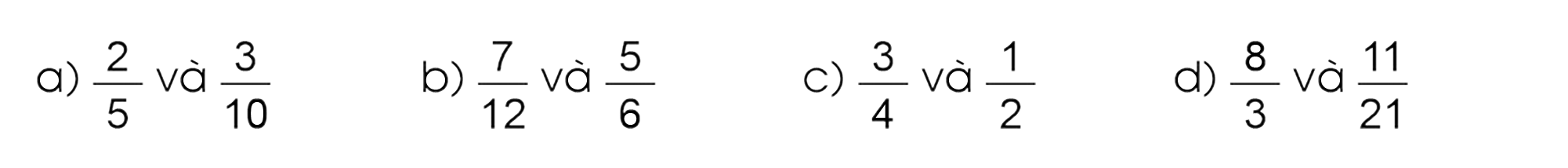 Trả lời
Quy đồng mẫu số rồi so sánh hai phân số:
02
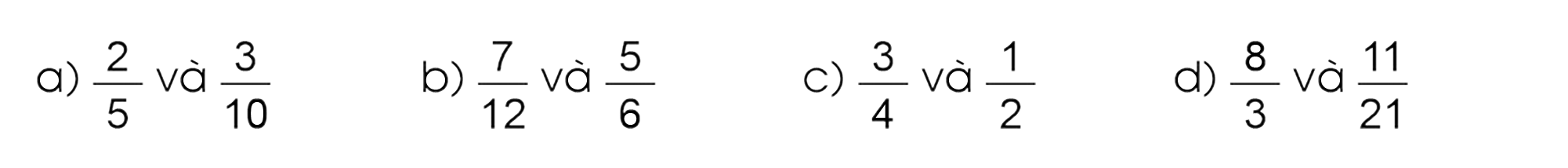 Trả lời
Quy đồng mẫu số rồi so sánh hai phân số:
02
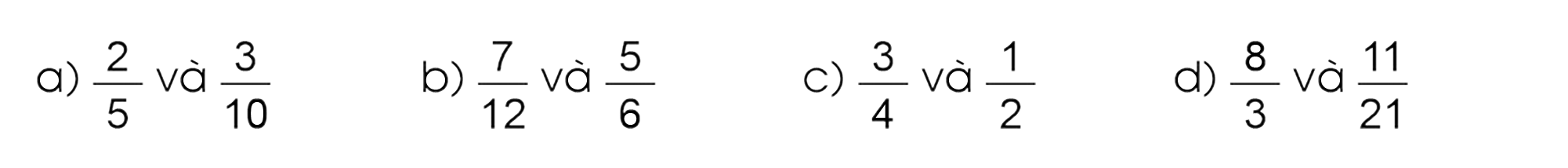 Trả lời
Quy đồng mẫu số rồi so sánh hai phân số:
02
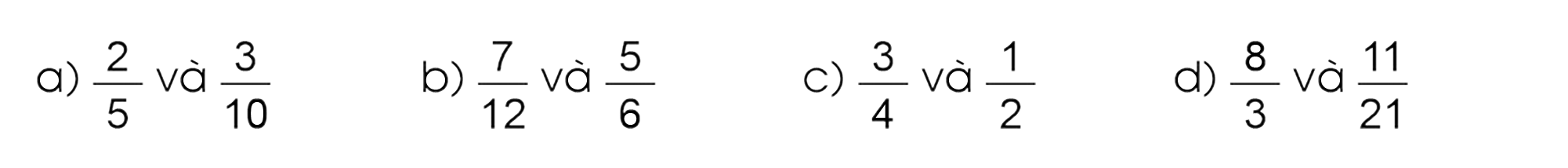 Trả lời
a) >; <; =
03
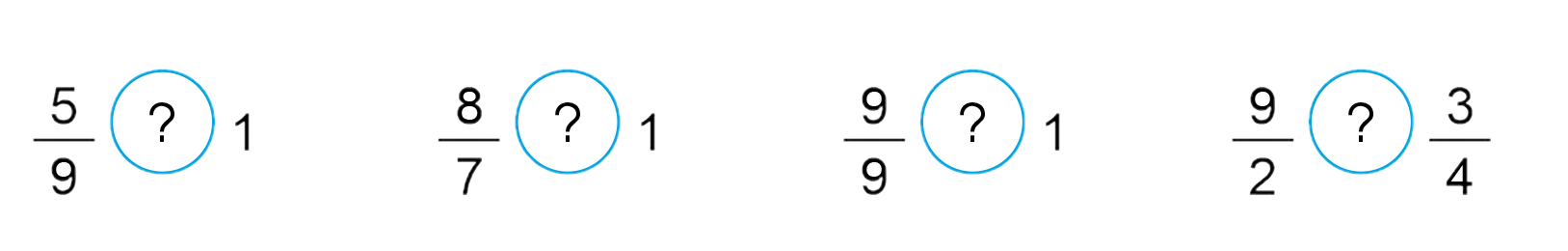 <
>
=
>
b) Viết các phân số sau theo thứ tự từ lớn đến bé:
03
Trả lời
b) Viết các phân số sau theo thứ tự từ lớn đến bé:
03
Trả lời
Qua bài học hôm nay, em luyện tập được những kiến thức gì?
Muốn so sánh hai phân số cùng mẫu số hoặc khác mẫu số ta làm thế nào?
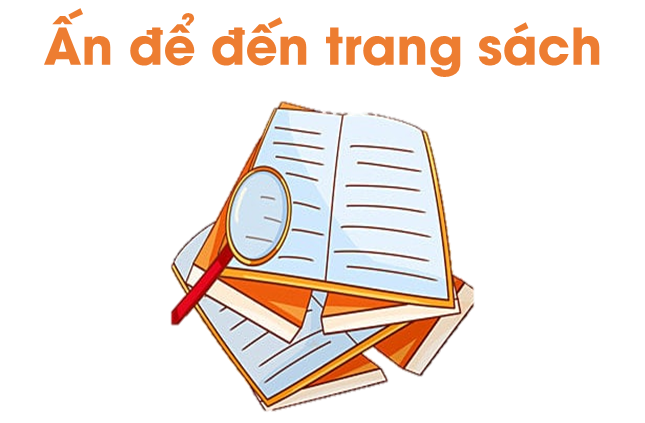 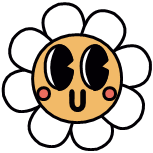 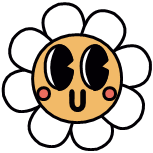 Hoàn thành bài tập trong SBT
Ôn tập kiến thức đã học
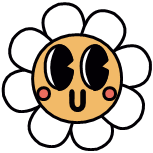 Đọc và chuẩn bị trước
Bài 63: Luyện tập – Tiết 2
Để kết nối cộng đồng giáo viên và nhận thêm nhiều tài liệu giảng dạy, 
mời quý thầy cô tham gia Group Facebook
theo đường link:
Hoc10 – Đồng hành cùng giáo viên tiểu học
Hoặc truy cập qua QR code
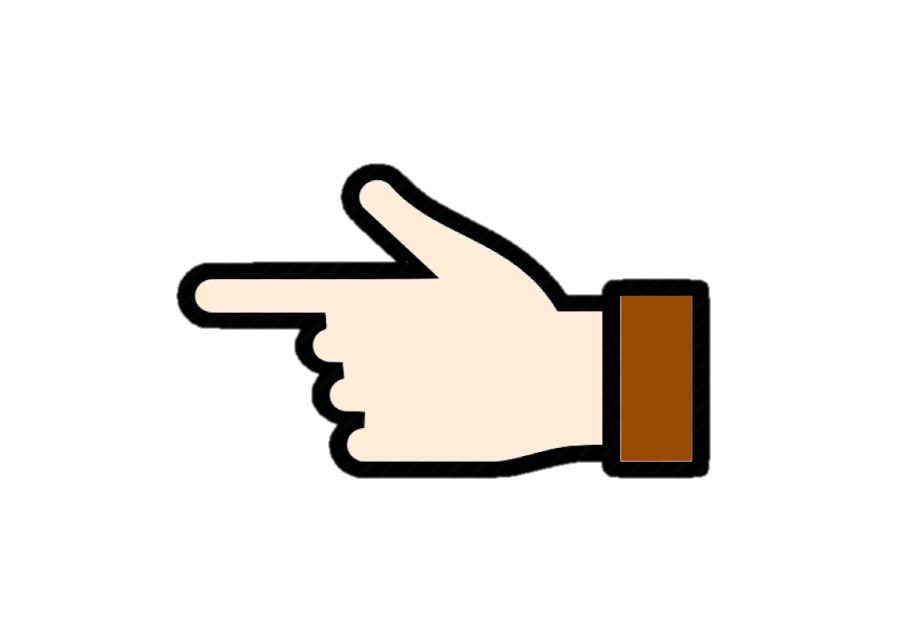 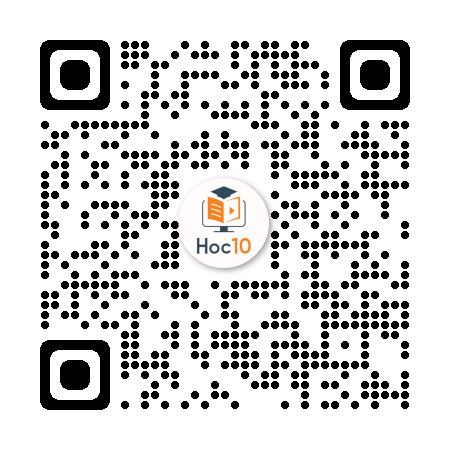